Faculty of sociology and administration
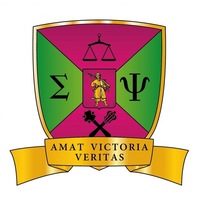 Наукові теорії про особистість
 Українська психологія
про особистість
Ganna Boyko			               		 E-mail: hannaboyko@ukr.net
Faculty of sociology and administration
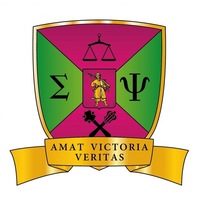 Scientific theories of personality began to develop from the early 20th century
These theories analyze personality and its management.
Do these theories explain differently what a personality is?
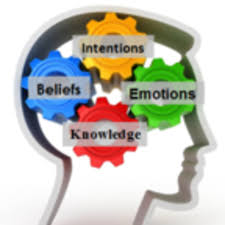 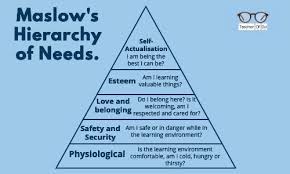 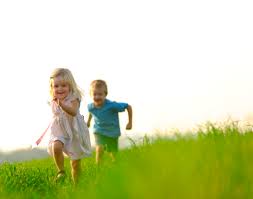 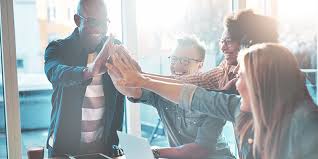 Ganna Boyko			               		 E-mail: hannaboyko@ukr.net
Faculty of sociology and administration
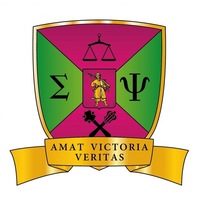 Українська психологія 
Українська психологія вивчає особистість на базі діяльнісного підходу. Діяльнісний підхід розроблений в радянській психології. 
Лев Виготський засновник діяльнісного підходу. Він  автор всесвітньо відомої  Культурно-історичної концепції психічного розвитку. У відповідності до його поглядів, розвиток особистості обумовлений культурними характеристиками суспільства та історичним періодом, подіями в межах яких людина живе і розвивається.
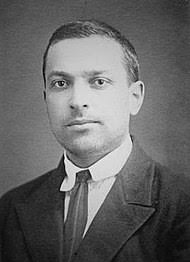 Ganna Boyko			               		 E-mail: hannaboyko@ukr.net
Faculty of sociology and administration
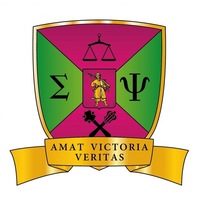 LEV VYGOTSKY 
AND SOCIOCULTURAL THEORY
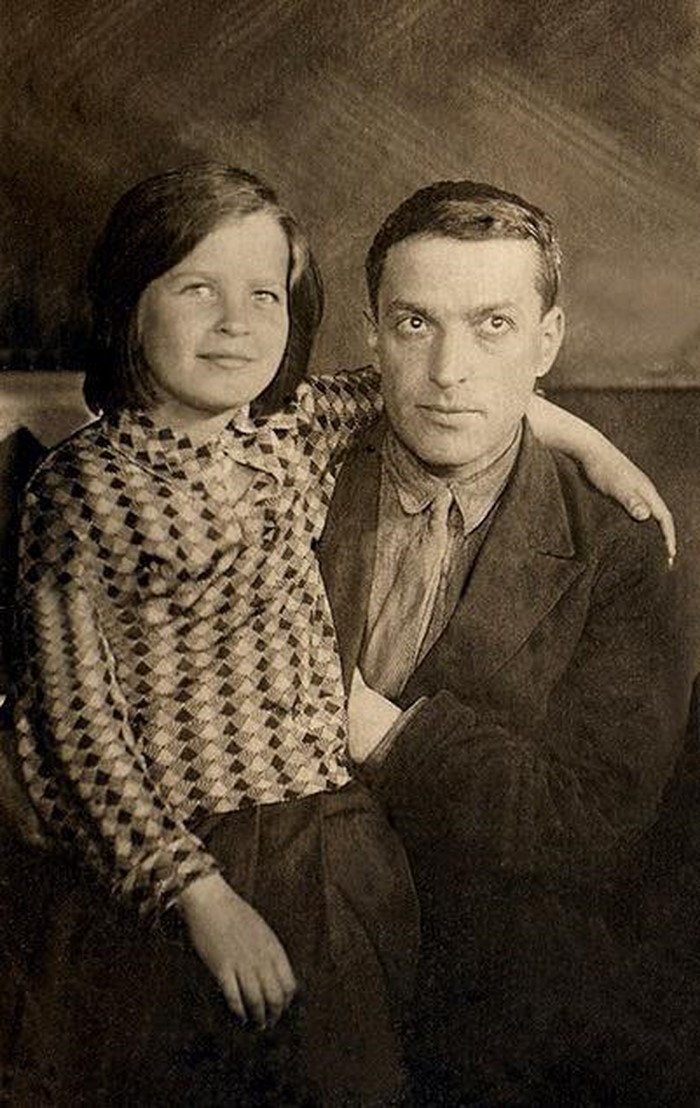 ‘Ми можемо сформулювати генетичний закон культурного розвитку таким чином: будь-яка функція культурного розвитку дитини виступає на сцені двічі, в двох площинах. Спочатку вона виступає на соціальному рівні, а потім на психологічному, спочатку серед людей як інтерфізична категорія, а потім всередині дитини як внутрішньофізична категорія’.
Ganna Boyko			               		 E-mail: hannaboyko@ukr.net
Faculty of sociology and administration
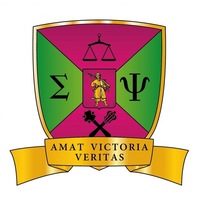 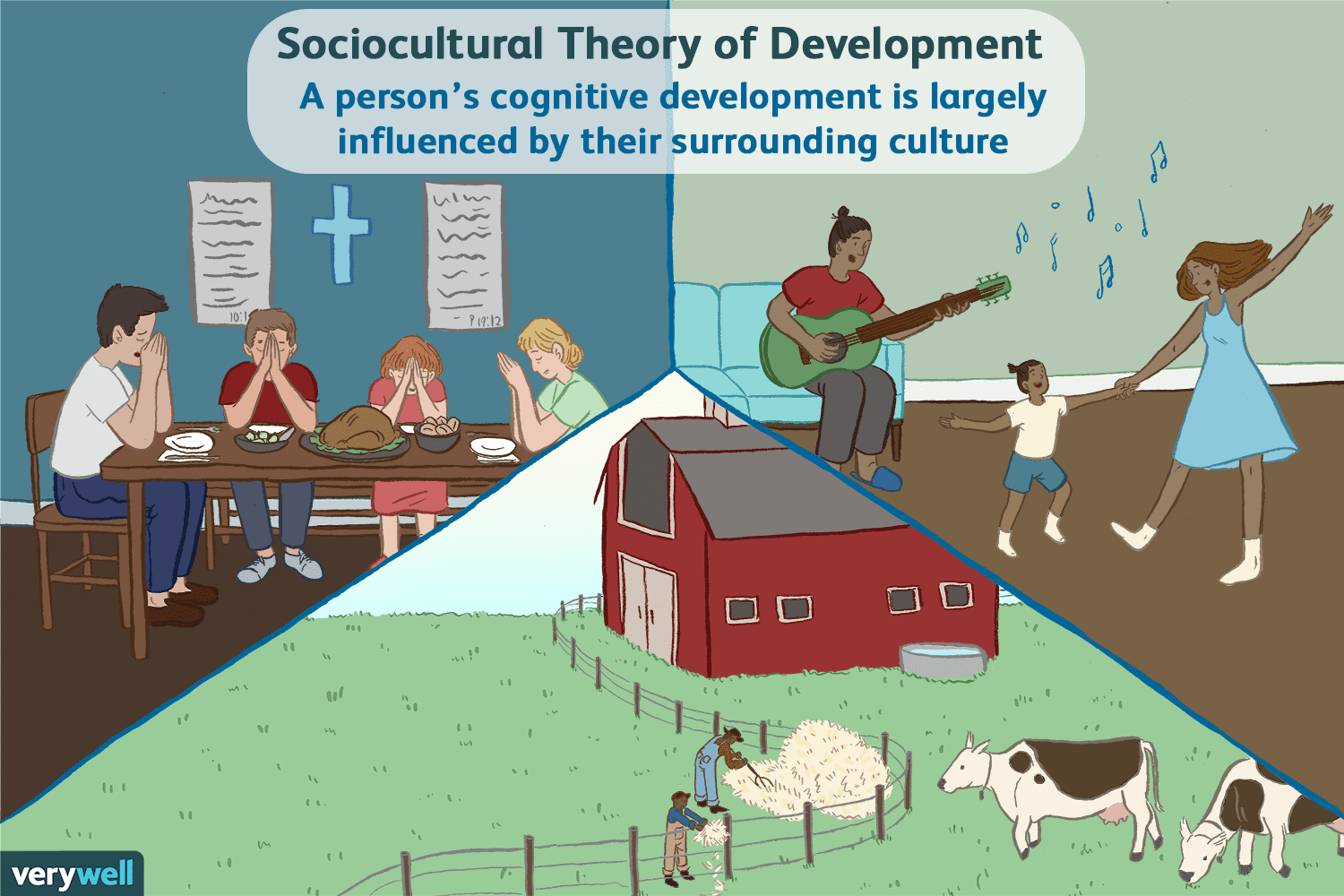 Humanistic Theory of Personality
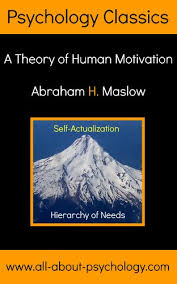 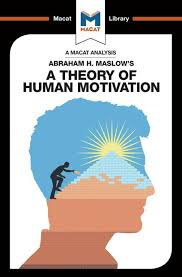 Ganna Boyko			               		 E-mail: hannaboyko@ukr.net
Faculty of sociology and administration
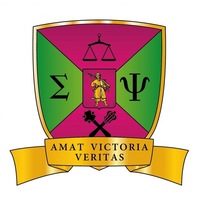 В діяльнісному підході до вивчення особистості виділяють два напрямки:
С.Л.Рубінштейн(1889-1960), (ленінградська школа психології), який сформулював закон єдності свідомості та діяльності
‘Діяльність розвивається за допомогою свідомості. Свідомість проявляється в діяльності’. 
Цей принцип характерний для різних сфер та віку людини
2) О.М.Леонтьєв (1903 -1979), який разом з іншими представниками Московської  (Харківської) психологічної школи досліджував проблему суспільної структури внутрішньої та зовнішньої діяльності.
  Орієнтація на особистість як пріоритет
досліджень у психологічній науці
https://www.marxists.org/archive/leontev/index.htm
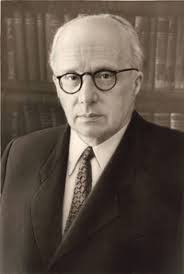 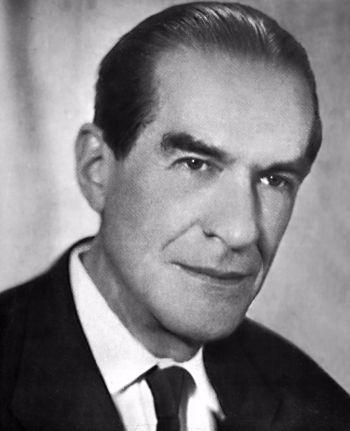 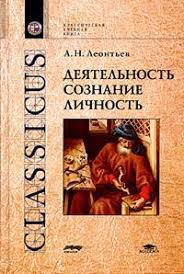 Ganna Boyko			               		 E-mail: hannaboyko@ukr.net
Faculty of sociology and administration
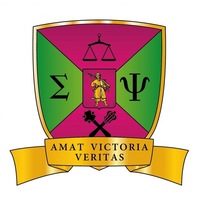 Сучасна українська психологія про особистість
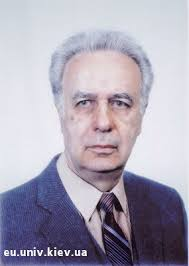 Київська школа психології: 
Володимир Роменець (1926 -1998) автор Психології Вчинку: 
Особистість активно переживає, діє і проявляє себе через вчинок. 
Вчинок не може бути здійснений на вимогу, під замовлення або під тиском. 
Людина здійснює вчинок завдяки зовнішній або внутрішній вільній діяльності. Особистість таким чином будується, розвивається і проявляється.
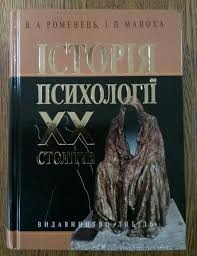 Ganna Boyko			               		 E-mail: hannaboyko@ukr.net
Faculty of sociology and administration
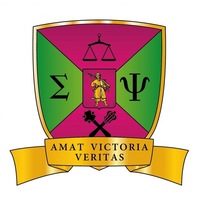 Сучасна українська психологія про особистість
Харківська школа психології
Олександр Лактіонов (1946 – 2008) автор теорії Індивідуального досвіду. 
Досвід як відображення мистецтва побудови людського життя. 
Набуття досвіду через переживання життєвих подій та готовність прийняти щось нове в житті
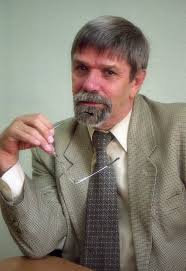 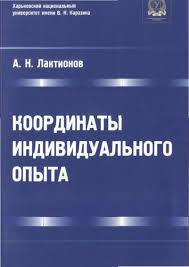 Ganna Boyko			               		 E-mail: hannaboyko@ukr.net
Faculty of sociology and administration
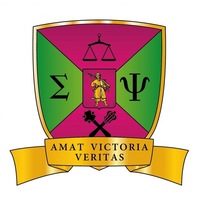 Сучасна українська психологія про особистість
Одеська школа психології. 
Борис Цуканов Засновник досліджень психологічного часу особистості
індивідуальне сприйняття людиною часу свого життя;
взаємозв’язок темпераменту та сприйняття часу;
сприйняття часу в різних сферах діяльності.
Він розробив способи психологічної допомоги пацієнтам із захворюваннями серцево-судинної системи.
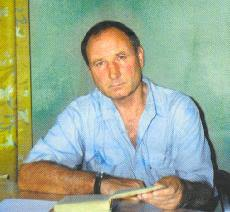 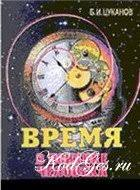 Ganna Boyko			               		 E-mail: hannaboyko@ukr.net
Faculty of sociology and administration
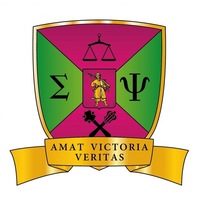 Завдання для студентів

Що є спільного між гуманістичним та діяльнісним підходом у вивченні особистості?
Яка різниця між ними?
Подумайте, як принцип єдності свідомості та діяльності пояснює навчання та набуття професійного досвіду особистості.
Як на Вашу думку, діяльнісний підхід можна використати для пояснення стосунків в групах, організаціях, установах? Наведіть приклади.
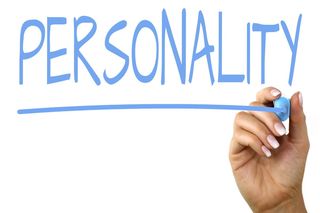 Ganna Boyko			               		  E-mail: hannaboyko@ukr.net